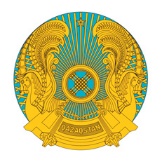 Министерство экологии, геологии и природных ресурсов Республики Казахстан
О ВНЕСЕНИИ ИЗМЕНЕНИЙ  И ДОПОЛНЕНИЙ В УГОЛОВНЫЙ И УГОЛОВНО-ПРОЦЕССУАЛЬНЫЙ КОДЕКСЫ РЕСПУБЛИКИ КАЗАХСТАН ПО ВОПРОСАМ УСИЛЕНИЯ ОТВЕТСТВЕННОСТИ ЗА ЭКОЛОГИЧЕСКИЕ ПРАВОНАРУШЕНИЯ
январь 2022 год
ПОРУЧЕНИЕ ПО ЗАКОНОДАТЕЛЬНОЙ ЗАЩИТЕ НАЦИОНАЛЬНЫХ ПАРКОВ
«КАЗАХСТАН В НОВОЙ РЕАЛЬНОСТИ: ВРЕМЯ ДЕЙСТВИЙ»
Послание Главы государства народу Казахстана от 1 сентября 2020 года
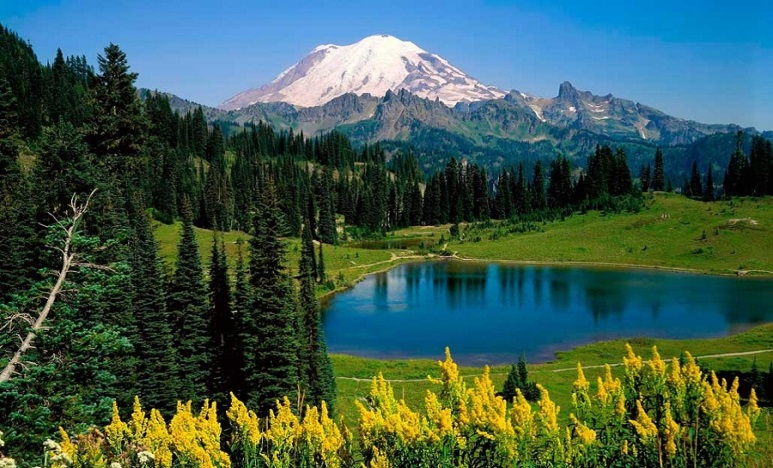 “Законодательно и нормативно нужно защитить национальные парки и другие природные богатства Казахстана, ужесточить уголовное и административное преследование граждан, совершающих правонарушения в этой сфере.”
Пункт 94 Общенационального плана мероприятий по реализации Послания Главы государства.
Срок - МАРТ 2022 года
2
УСИЛЕНИЕ УГОЛОВНОЙ ОТВЕТСТВЕННОСТИ ЗА ЭКОЛОГИЧЕСКИЕ ПРАВОНАРУШЕНИЯ В ГОСУДАРСТВЕННЫХ НАЦИОНАЛЬНЫХ ПРИРОДНЫХ ПАРКАХ РЕСПУБЛИКИ КАЗАХСТАН
ЗАКОНОПРОЕКТ предусматривает изменения и дополнения:
Уголовный кодекс:
В статьях 324, 325, 326, 328, 329, 330, 332 и 333 термин «экологический ущерб» заменен на «ущерб». Дефиниция «экологический ущерб» используется в Экологическом кодексе и не имеет юридического определения в уголовном праве. Предлагаемое определение «особо крупный экологический ущерб» в УК также отсутствует. При этом, формулировки, касающиеся определения общественно-опасных последствий, в УК в ст.3 закреплены как «крупный ущерб и крупный размер» и «особо крупный ущерб и особо крупный размер». 

Уголовно-процессуальный кодекс:
часть 1  статьи 334 из категории проступков = в преступление средней тяжести 
         из – дознания в протокольной форме, в – дознание
часть 3 статьи 342  крупный ущерб = преступление средней тяжести       дознание
часть 4 статьи 342 причинение особо крупного ущерба = тяжкое преступление         органы следствия. 
Части 2 и 3 статьи 340 переведены из протокольной формы в дознание,  в связи с переводом из уголовного проступка в преступление средней тяжести.
3
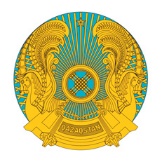 Министерство экологии, геологии и природных ресурсов Республики Казахстан
О ВНЕСЕНИИ ИЗМЕНЕНИЙ  И ДОПОЛНЕНИЙ В КОДЕКС РЕСПУБЛИКИ КАЗАХСТАН ОБ АДМИНИСТРАТИВНЫХ ПРАВОНАРУШЕНИЯХ ПО ВОПРОСАМ УСИЛЕНИЯ АДМИНИСТРАТИВНОЙ ОТВЕТСТВЕННОСТИ ЗА ЭКОЛОГИЧЕСКИЕ ПРАВОНАРУШЕНИЯ
январь 2022 год
УСИЛЕНИЕ АДМИНИСТРАТИВНОЙ ОТВЕТСТВЕННОСТИ ЗА ЭКОЛОГИЧЕСКИЕ ПРАВОНАРУШЕНИЯ В ГОСУДАРСТВЕННЫХ НАЦИОНАЛЬНЫХ ПРИРОДНЫХ ПАРКАХ РЕСПУБЛИКИ КАЗАХСТАН
СПАСИБО ЗА ВНИМАНИЕ!
12